Note for the honourable teachers:
This slide is hidden. 
Please start with F5 to keep it hide.
The subject teachers are requested to read the notes given below the slides.
Notes are given bellow the slide no. 2, 7 and 8.
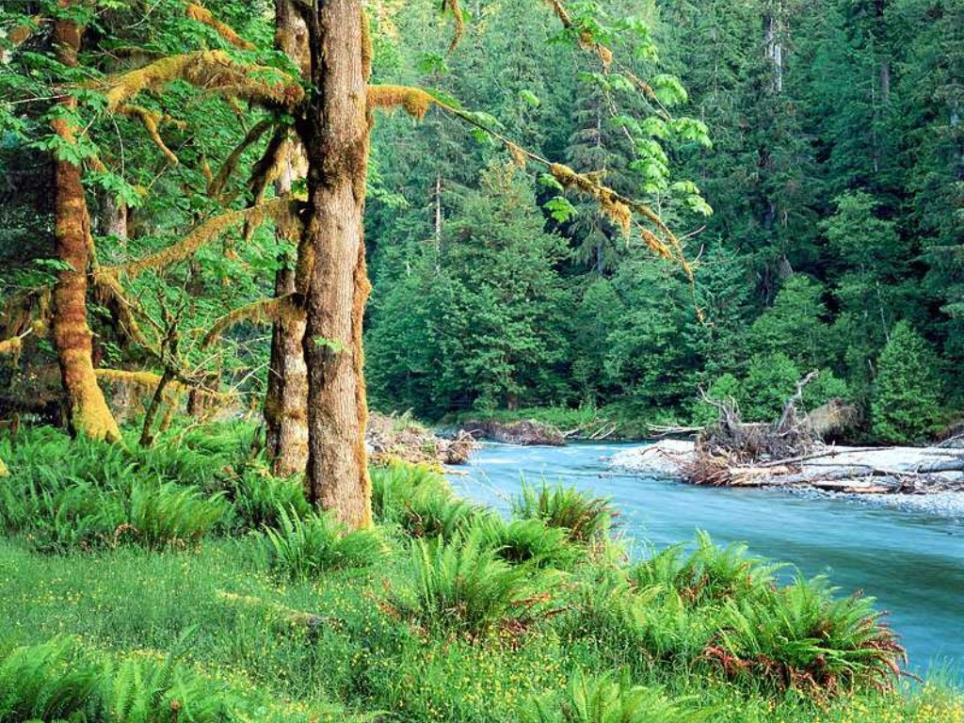 Welcome
[Speaker Notes: This is the picture of a forest. This picture is topic related. As the wood cutter cut wood in the forest near river, this picture is chosen for welcome slide. The students will have an impression of the river side forest.]
INTRODUCTION
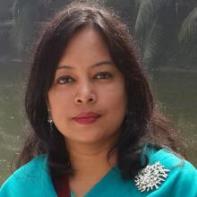 ROUFUN NAHAR
ASSISTANT TEACHER ( ENGLISH)
MAZIDA GOVT. HIGH SCHOOL,
TONGI, GAZIPUR
CLASS:      SEVEN
SUBJECT:   ENGLISH 1ST  PAPER (Story Writing)
A wood-cutter
What do you see in the picture?
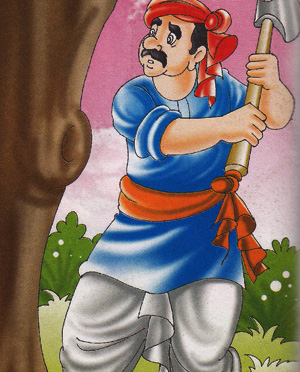 Story on
“ An Honest Wood-cutter”
or
“ Honesty Is The Best Policy”
Learning Outcomes Of The Lesson
By the end of this lesson the students will be able to ---
        * talk about pictures.
        * listen a story for specific information.
        * make sentences with the following words ___ 
                    Slip, Weep, Glad, Grief and Dive.
        * write a story about “Honesty is the best policy”.
What do you see in the pictures? Describe them to your friends according to the sequence.
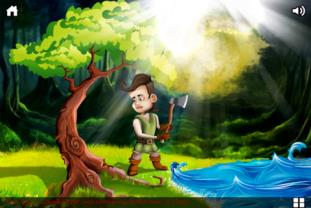 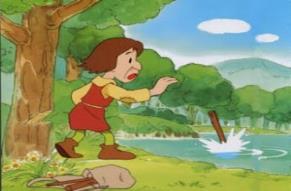 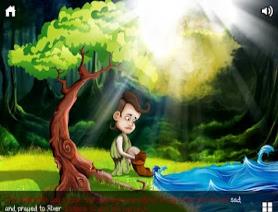 1
2
3
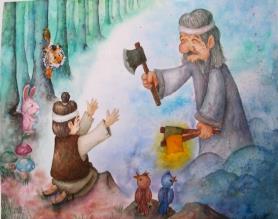 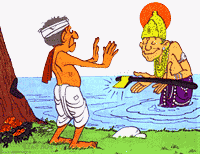 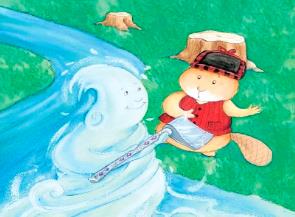 4
5
6
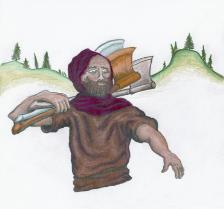 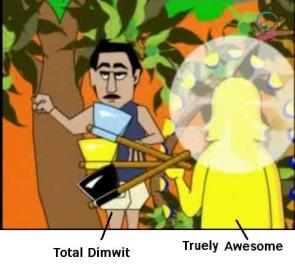 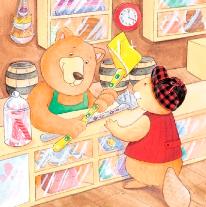 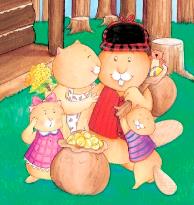 10
7
8
9
[Speaker Notes: The students can describe the pictures according to the sequence in pairs. Then the teacher can elicit answer by ask few students to describe the pictures according the sequence.]
Make a sentence with the word.
Slip
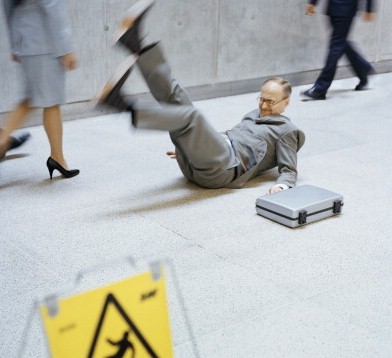 to lose one’s balance and fall or nearly fall
Meaning
[Speaker Notes: First, the word will be shown. The SS will be asked to pronounce the word. If it is needed teacher can help. Then  the picture and the sentence will be shown and asked to guess the meaning. After that the meaning will be shown. Then the teacher can ask the students to make a sentence of their own. In the same way, slide no. 8-12 can be conducted.]
Make a sentence with the word.
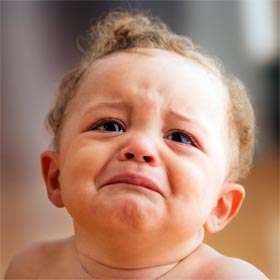 Weep
Meaning
shed tear; cry
Make a sentence with the word.
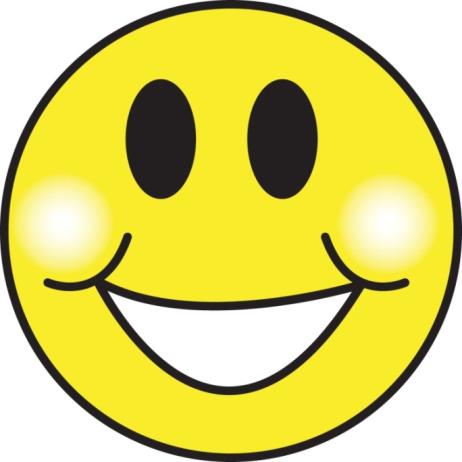 Glad
Meaning
happy
Make a sentence with the word.
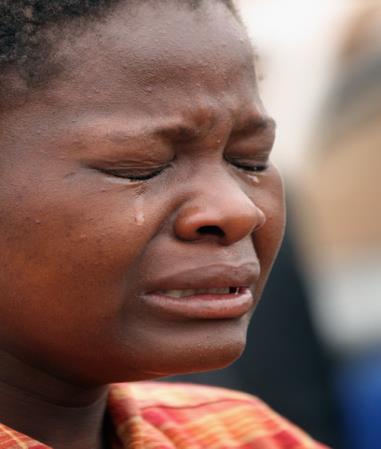 Grief
Meaning
sorrow
Make a sentence with the word.
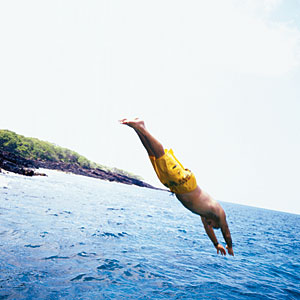 Dive
Meaning
Go under water
Read the questions first then let’s see a video clip on an honest wood cutter and answer the following question:
1. Where was the village?
2. When did Deena start his work?
3. Where did Deena go to find good wood?
4. Why did Deena’s face show the sign of joy?
CLASS WORK
( Individual/pair/group)
Complete the following story----
Once there lived a poor boy named Tapu. But he was very honest. Everyday he used to sit beside a river. One day he sat beside the river. There was an apple in his hand. Suddenly………
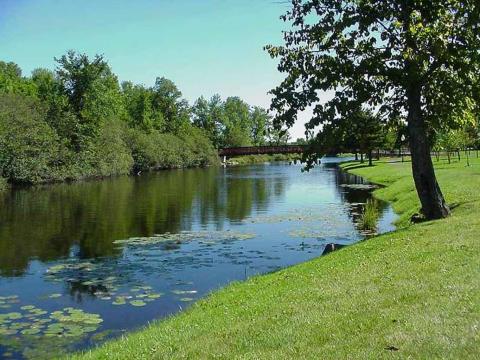 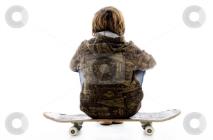 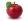 Be Honest
Honesty 
Is the best
Policy
Acknowledgement
MoE, DSHE, NCTB & A2I respective of officials
And the editors panel: Ranjit Poddar, Associate Professor (English) TTC, Dhaka, Md. Jahangir Hasan (English), Assistant Professor TTC, Rangpur and Urmila Khaled Assistant Professor (English) TTC, Dhaka. 
Their direction, valuable suggestions and intensive supervision have enriched the model contents.
Thank You All
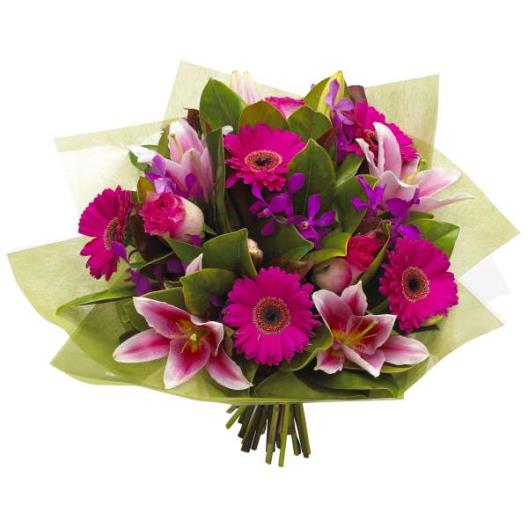